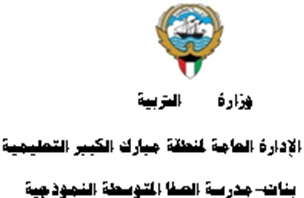 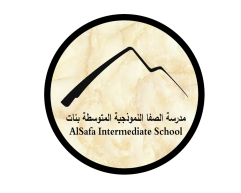 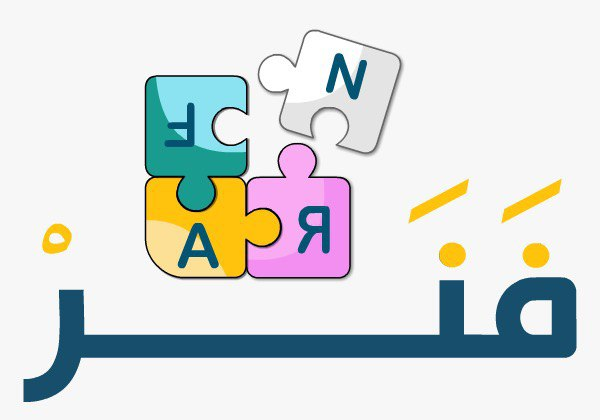 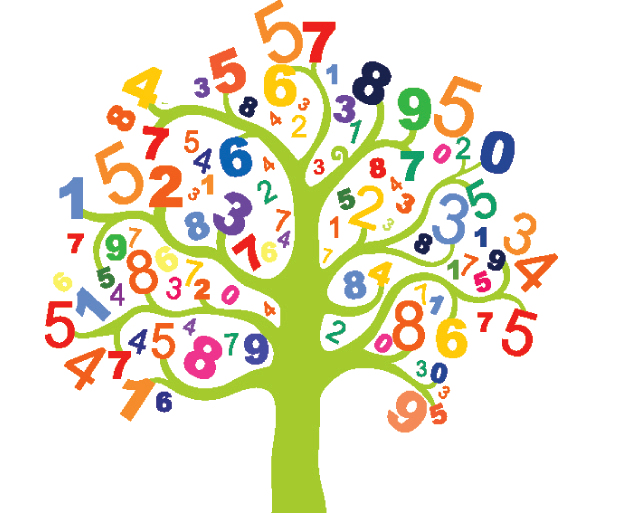 (5-4): الحجم - حساب الحجمإعداد المعلمة: أ. نوره راشد
رئيسة قسم الرياضيات : هنادي العمران 
مديرة المدرسة : أ / ليلى حسين  اكبر
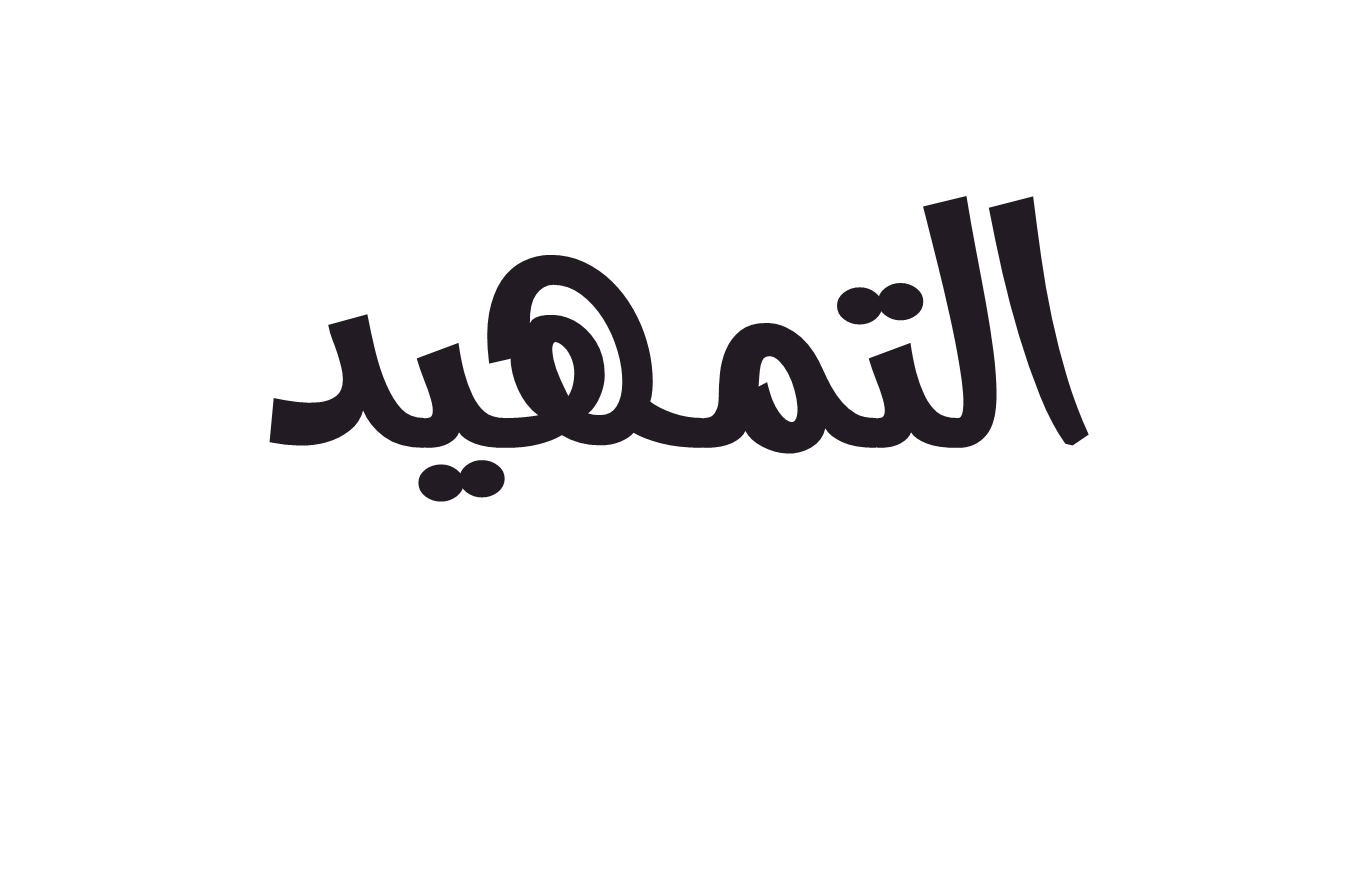 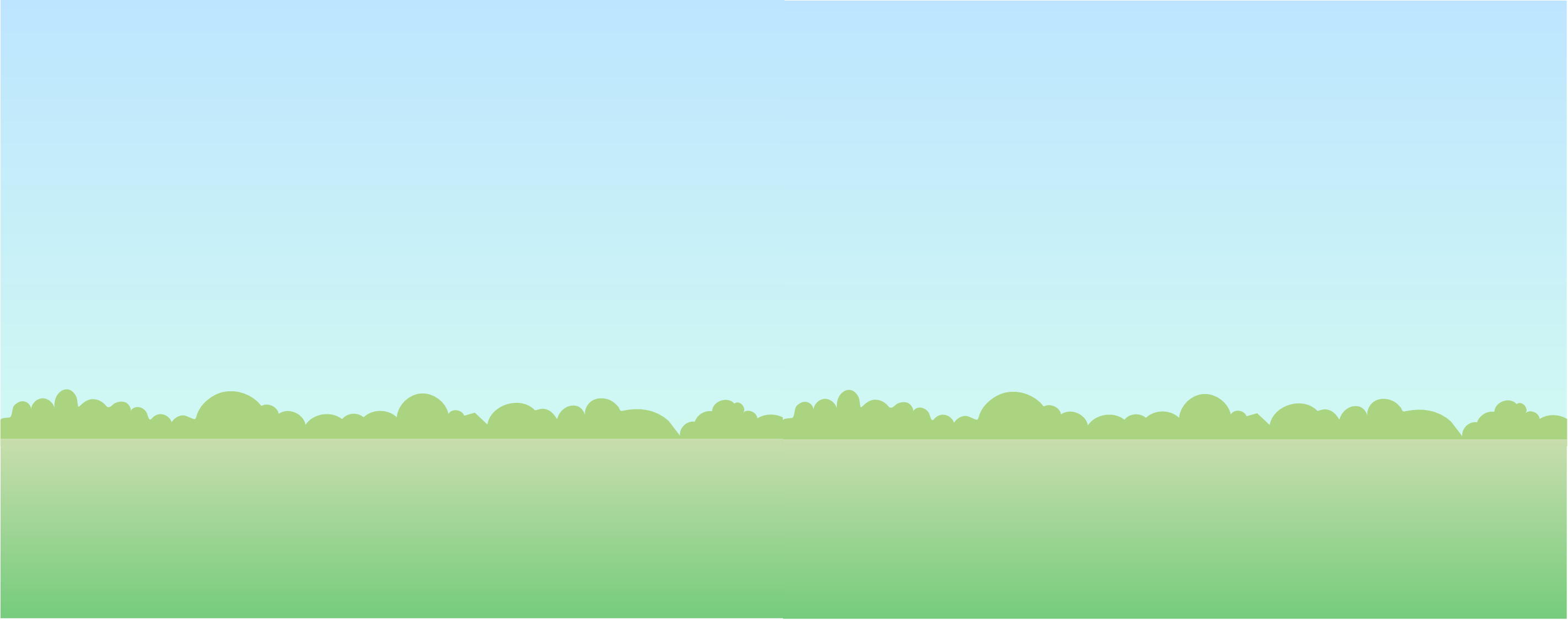 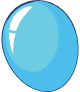 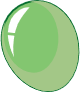 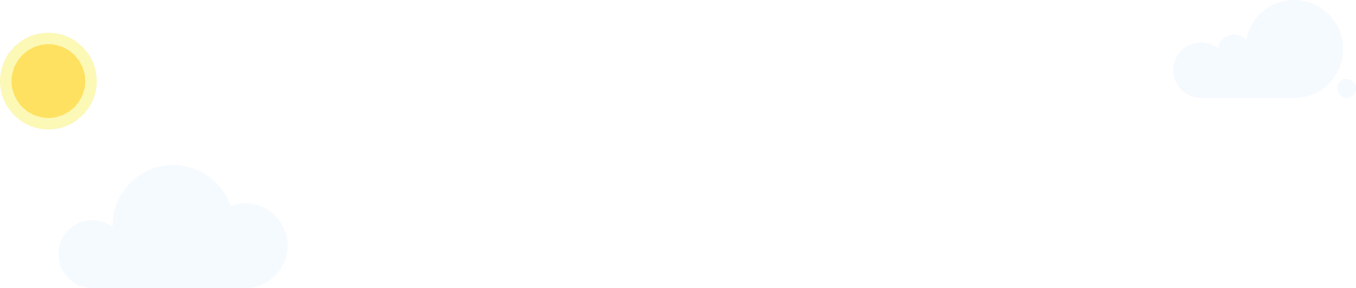 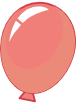 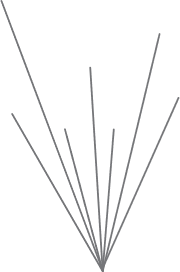 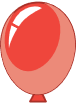 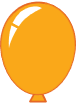 علينا انقاذ المهرج بالإجابة على الأسئلة التالية :
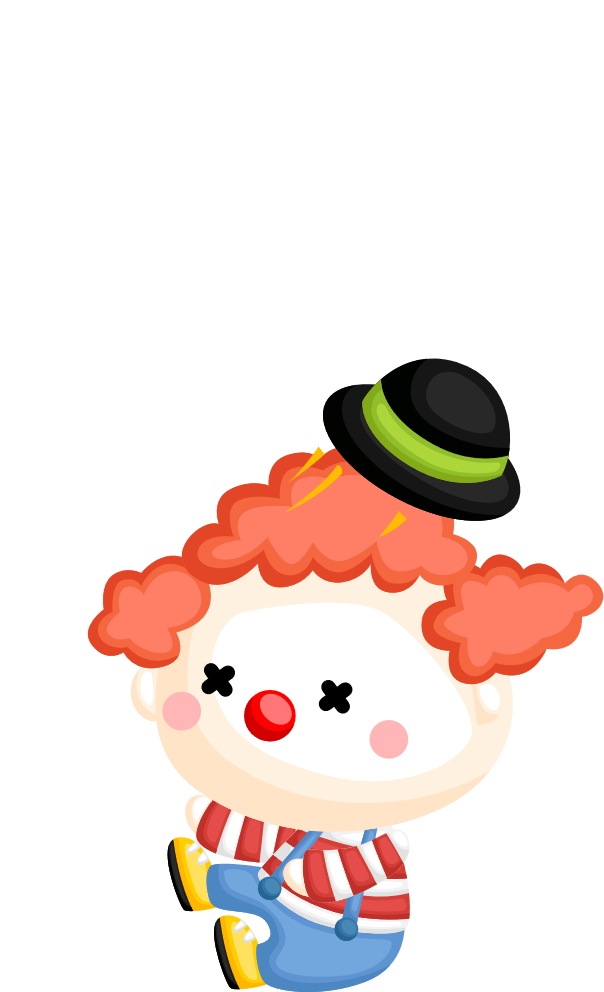 3 × ....... = 27
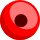 12 × 30 =
5 × 5 × 5 =
8 × 9 =
20 × 8 =
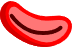 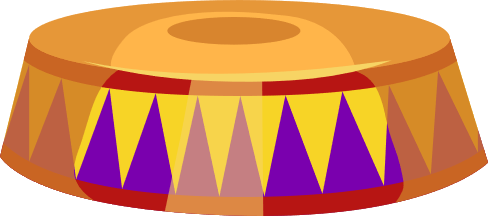 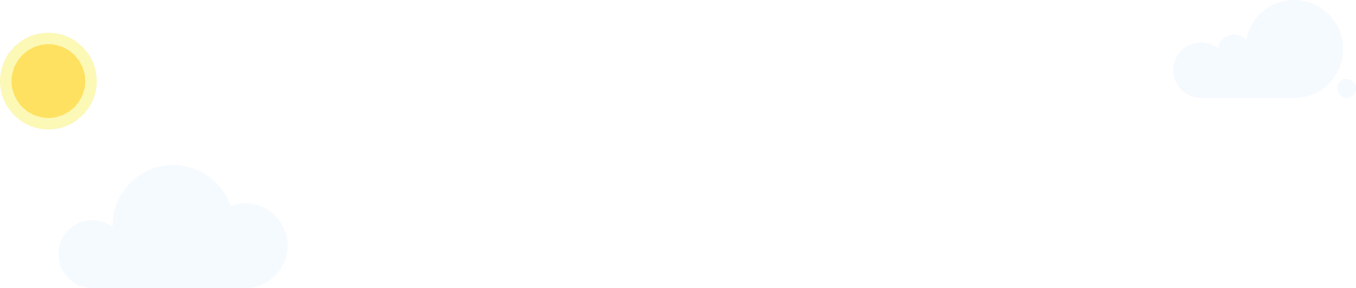 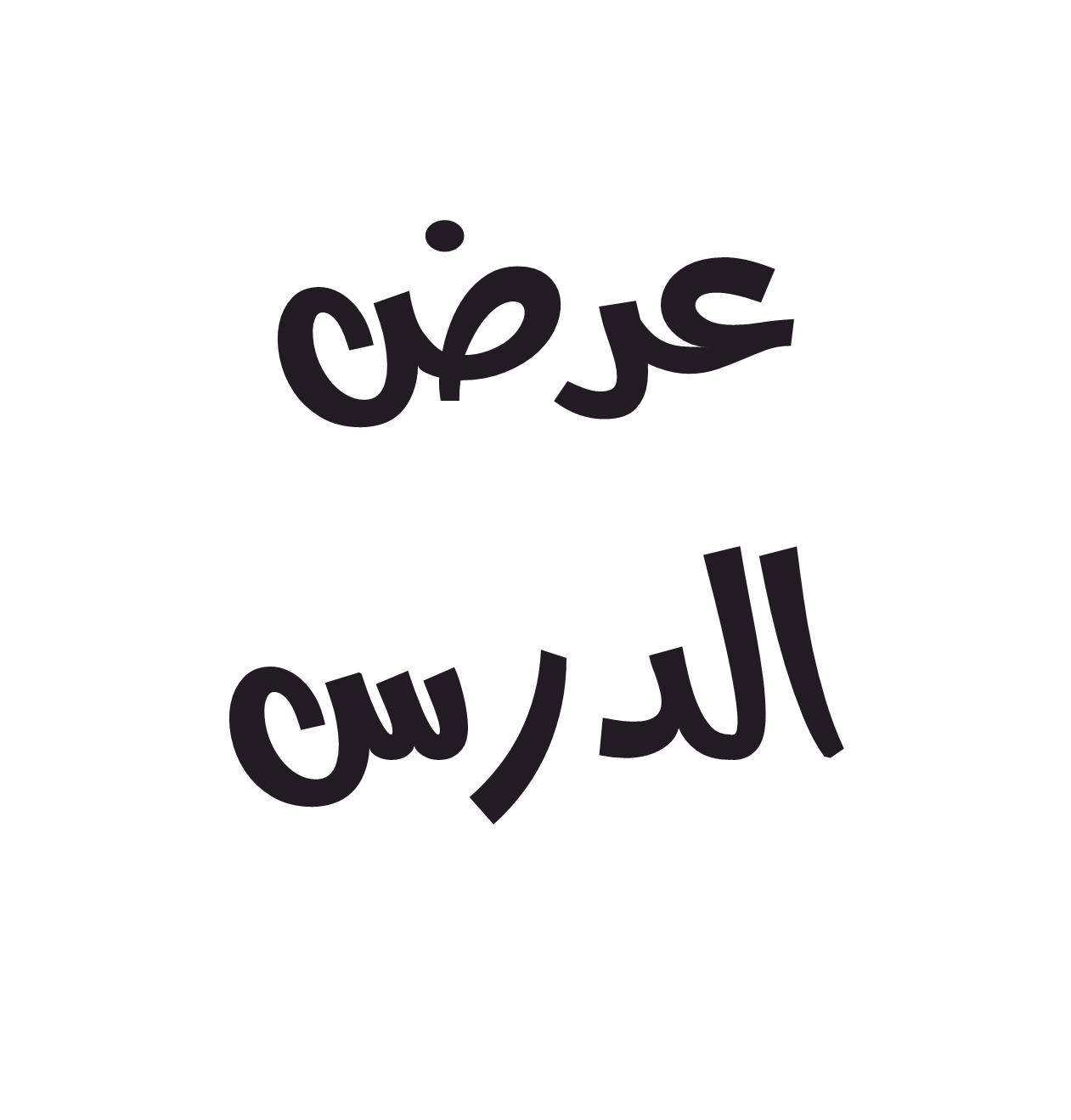 صفحة 196
أكملي الجدول:
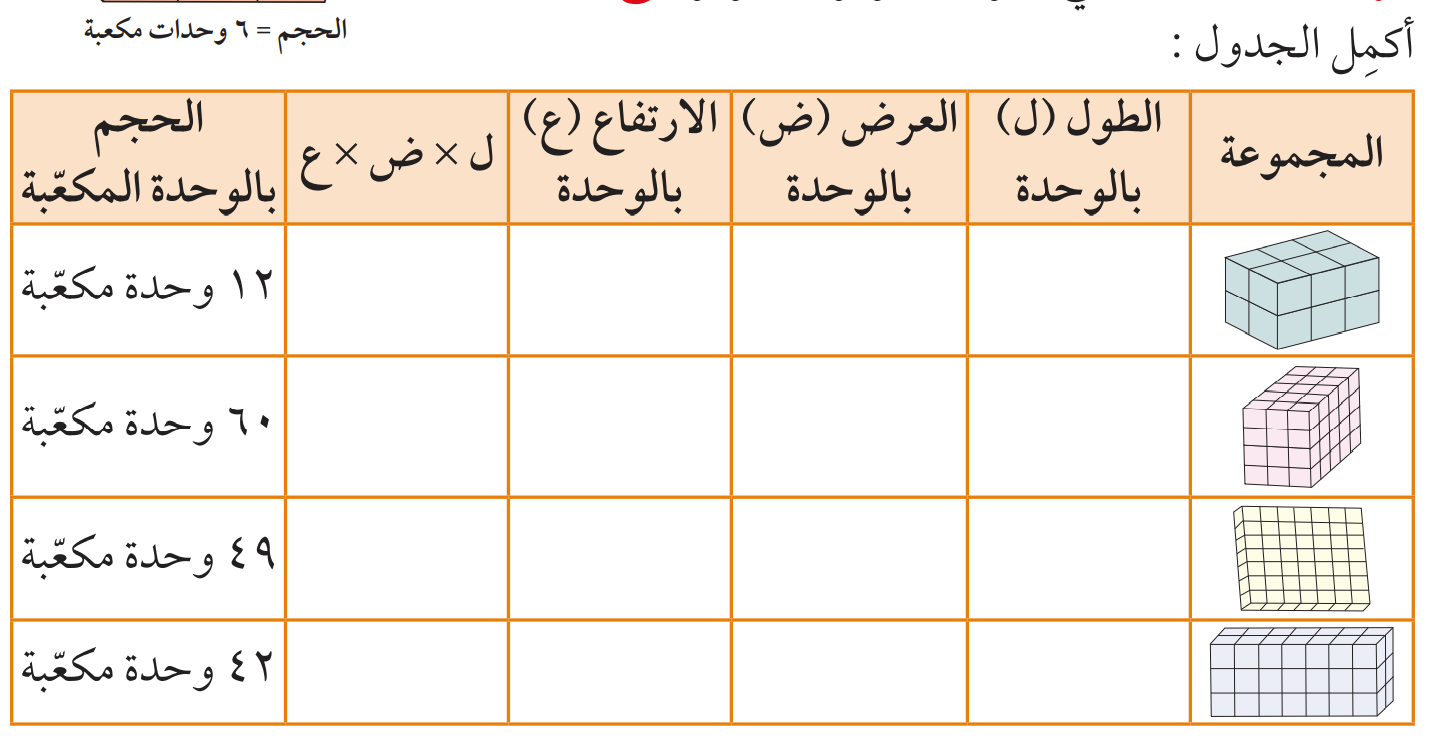 2
2
3
3 × 2 × 2
واجب
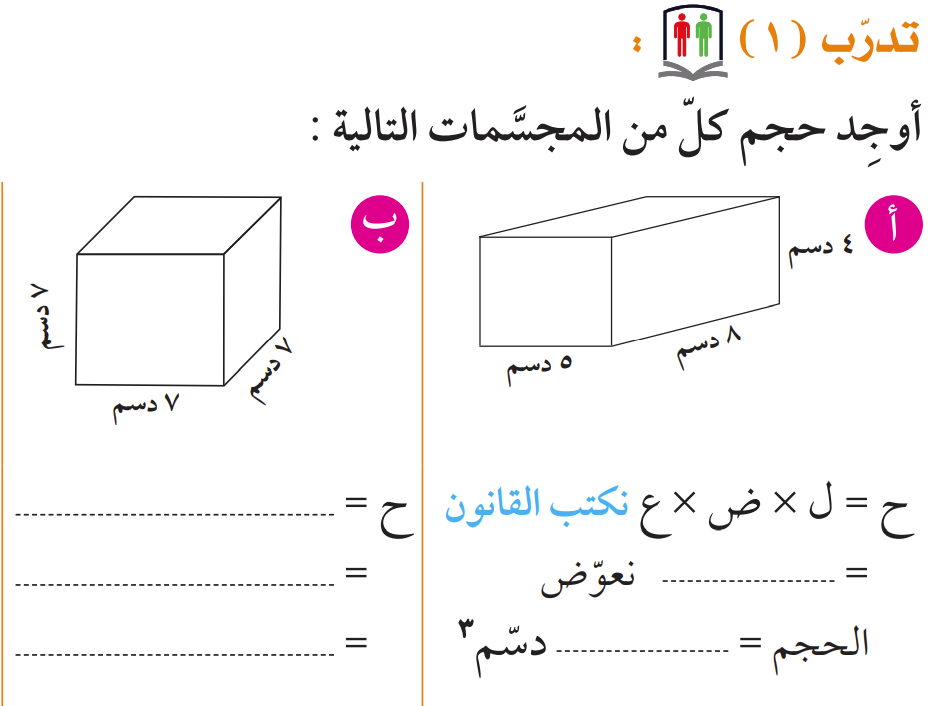 صفحة 196
ل × ض × ع
× 4
× 5
8
7 × 7 × 7
160
دسم3
343
-
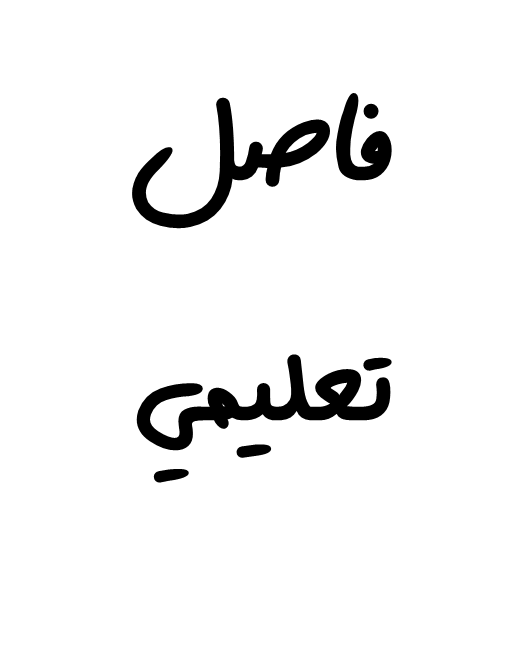 أوجدي الشكل المختلف
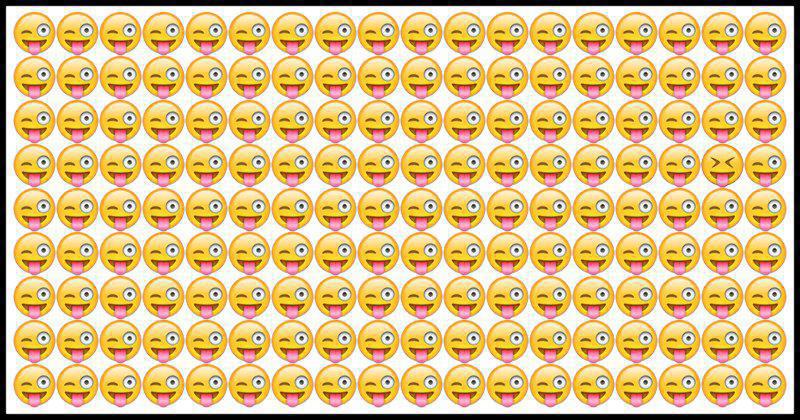 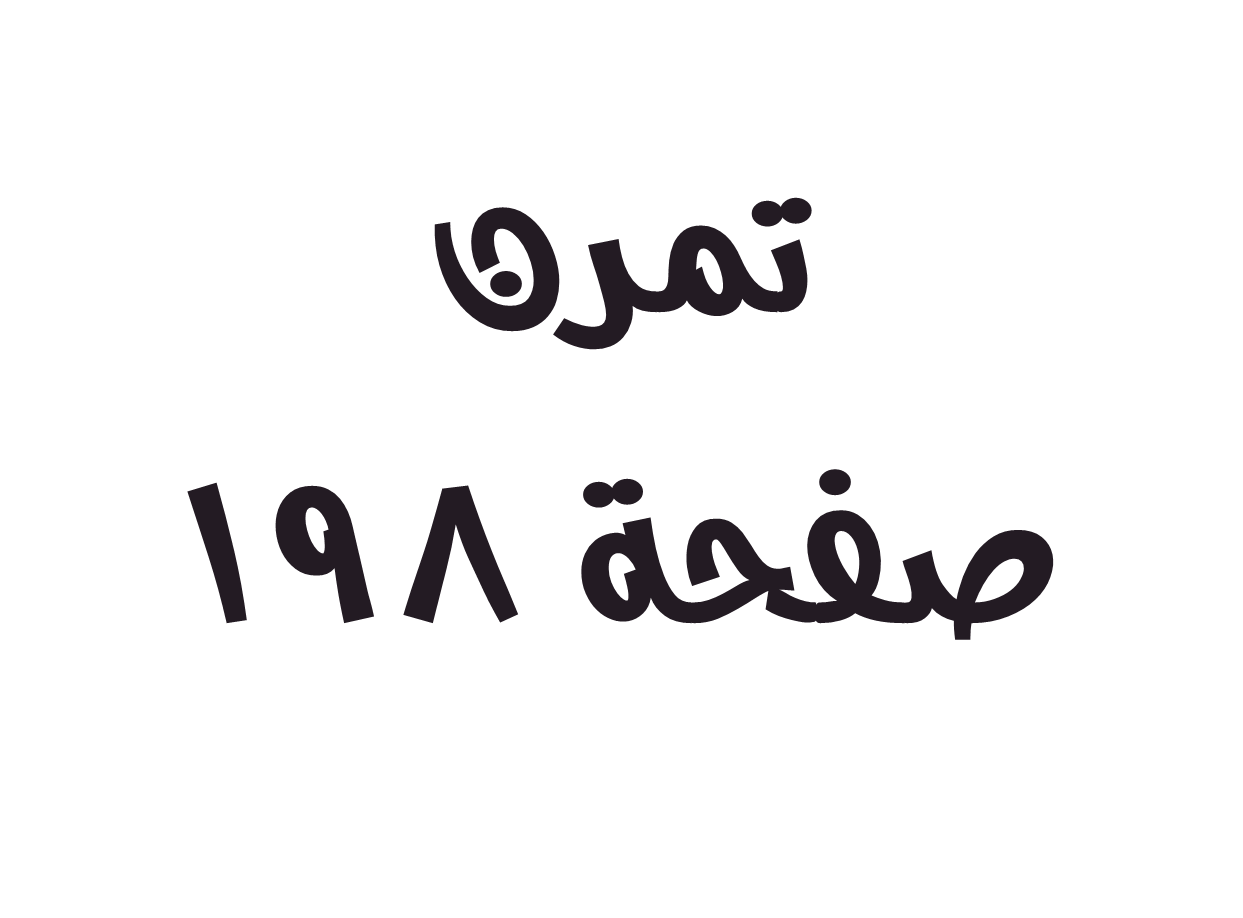 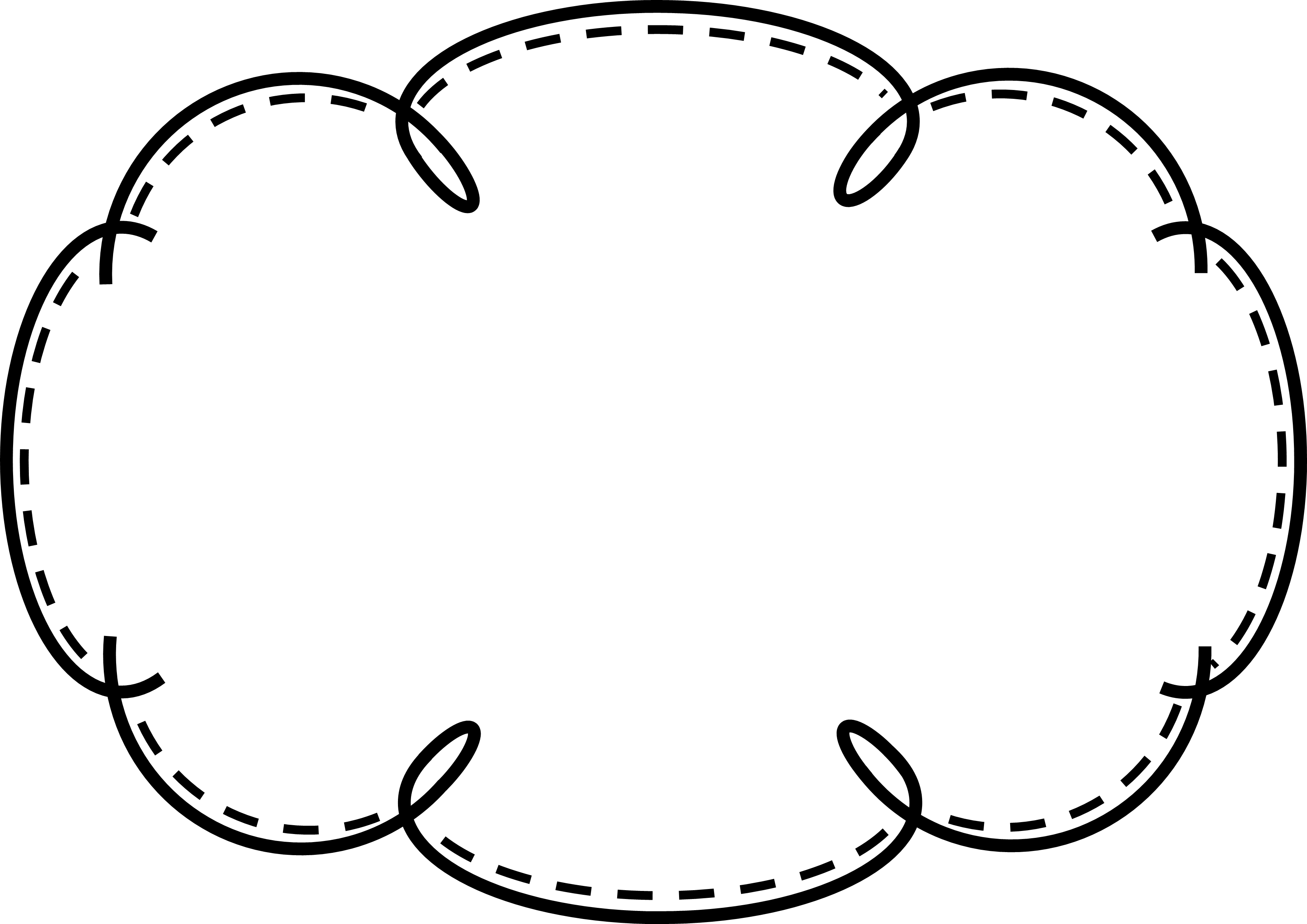 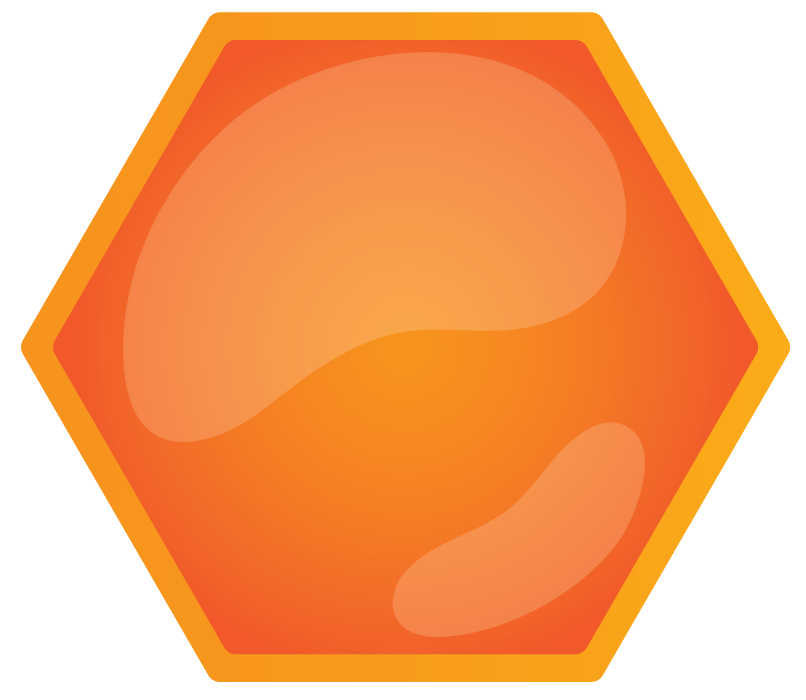 هيا نساعد نحول في جمع العسل
1
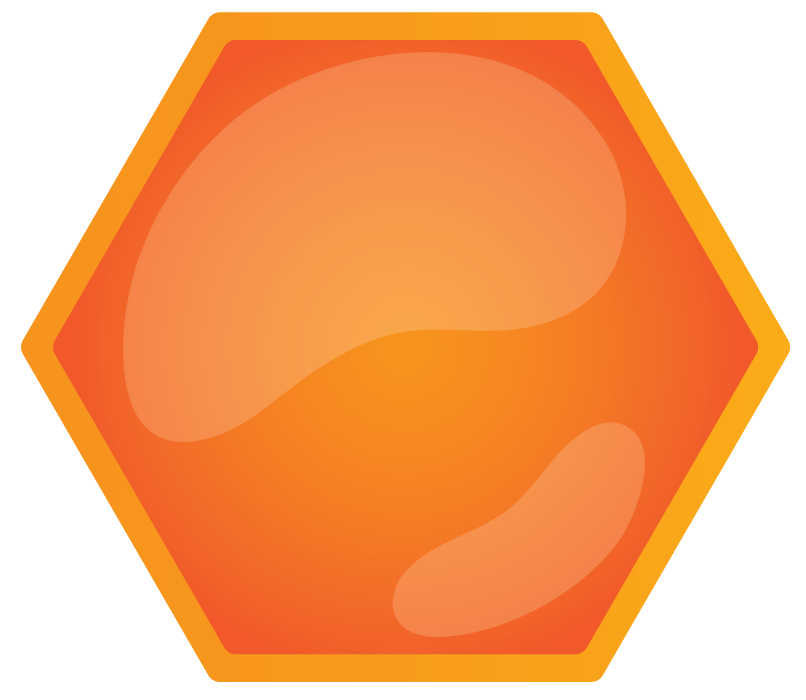 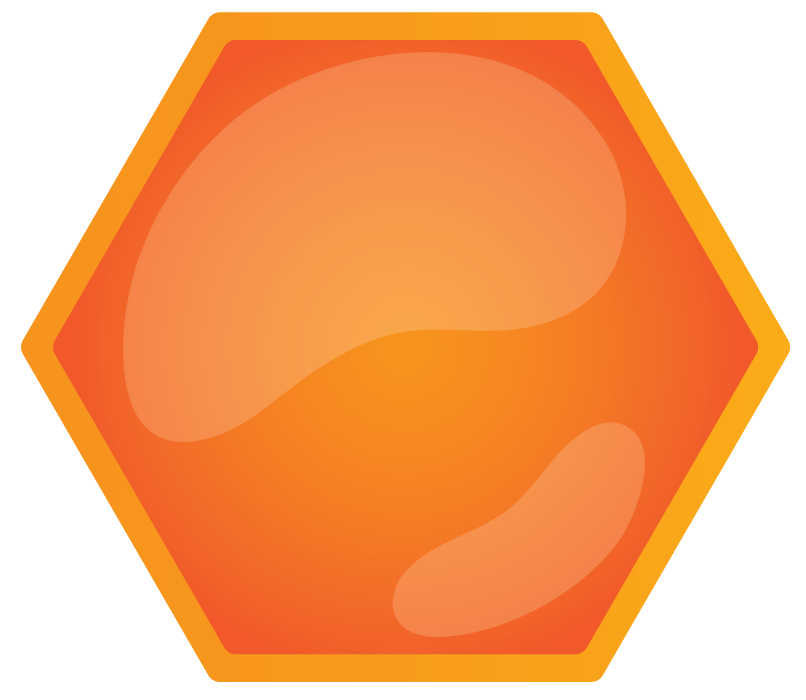 2
6
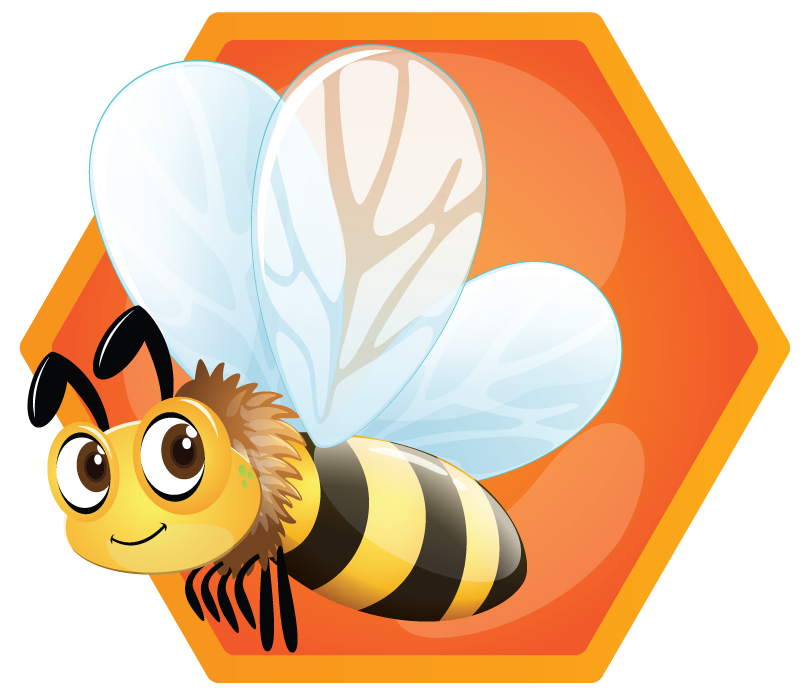 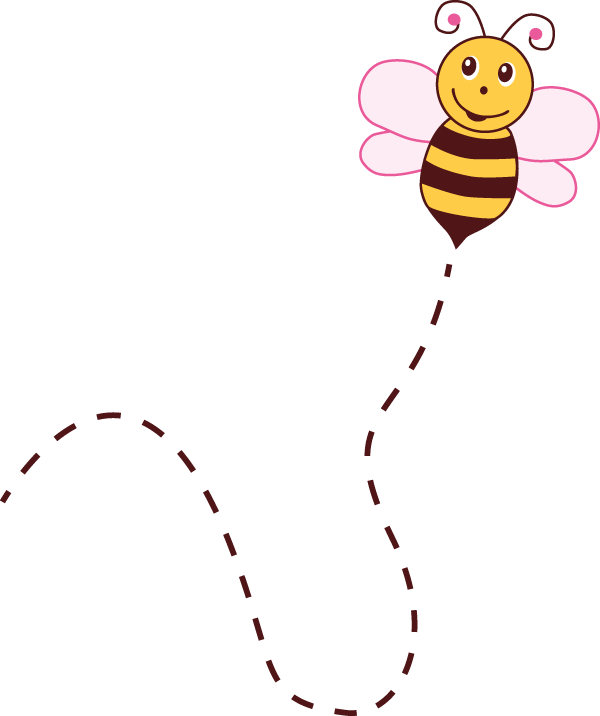 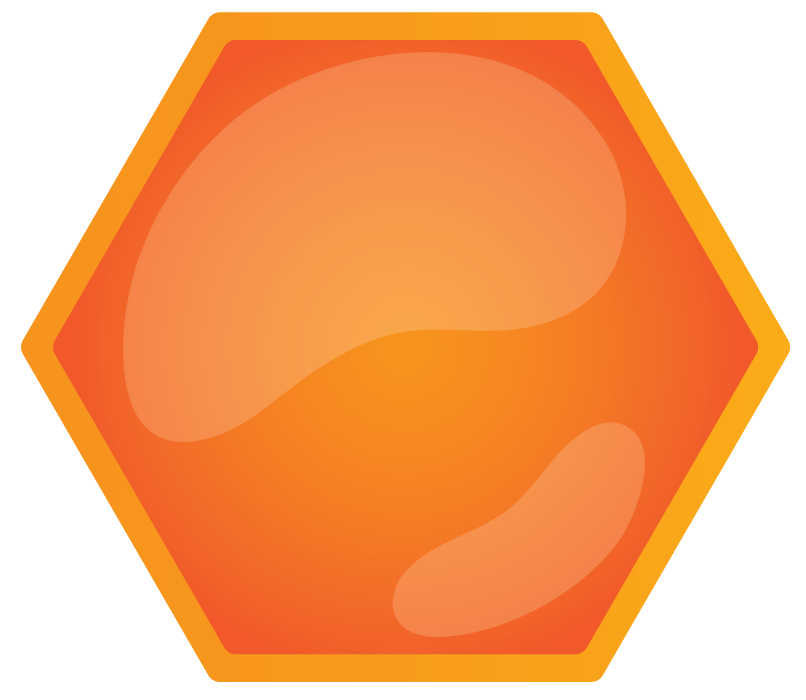 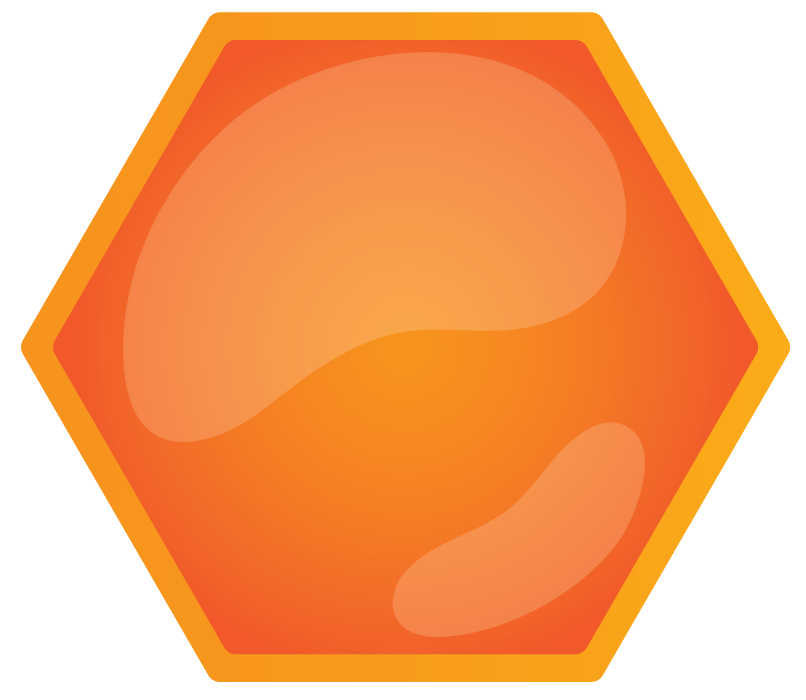 5
3
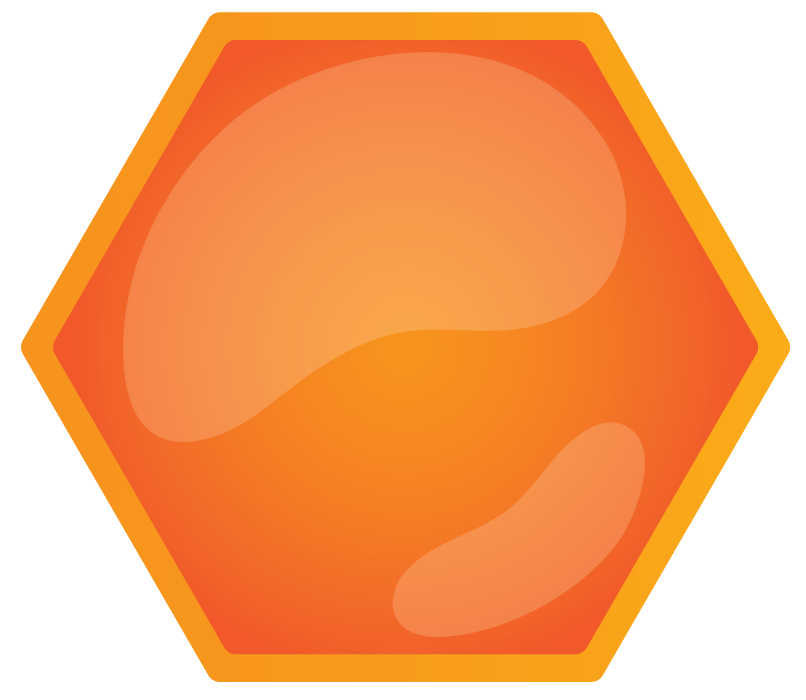 4
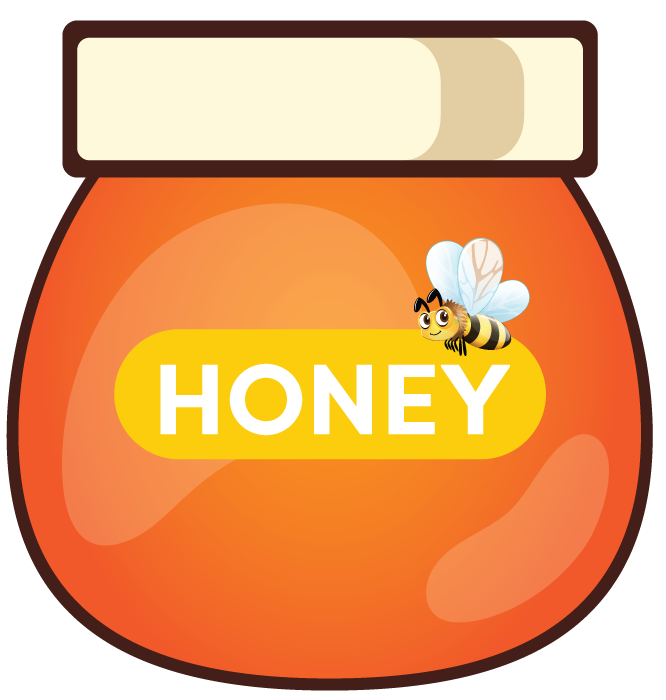 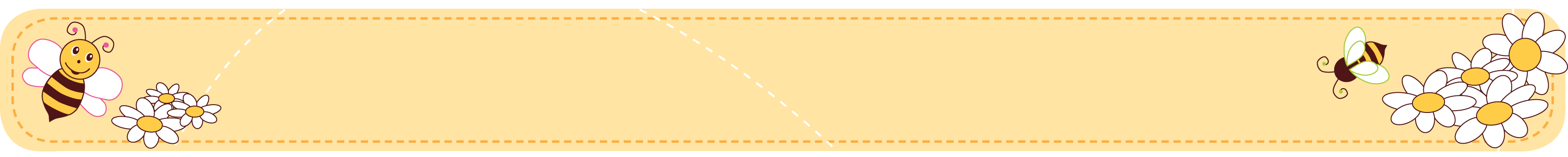 أوجدي حجم كل مما يلي:
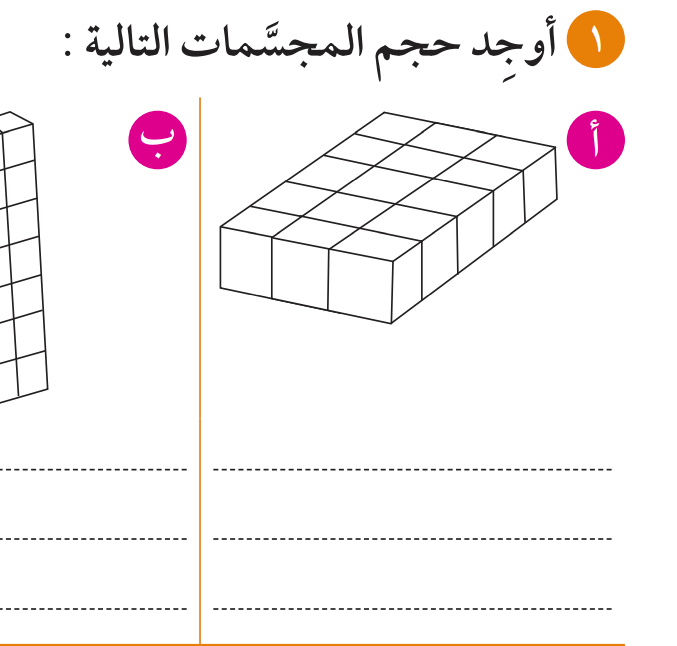 ح = ل × ض × ع
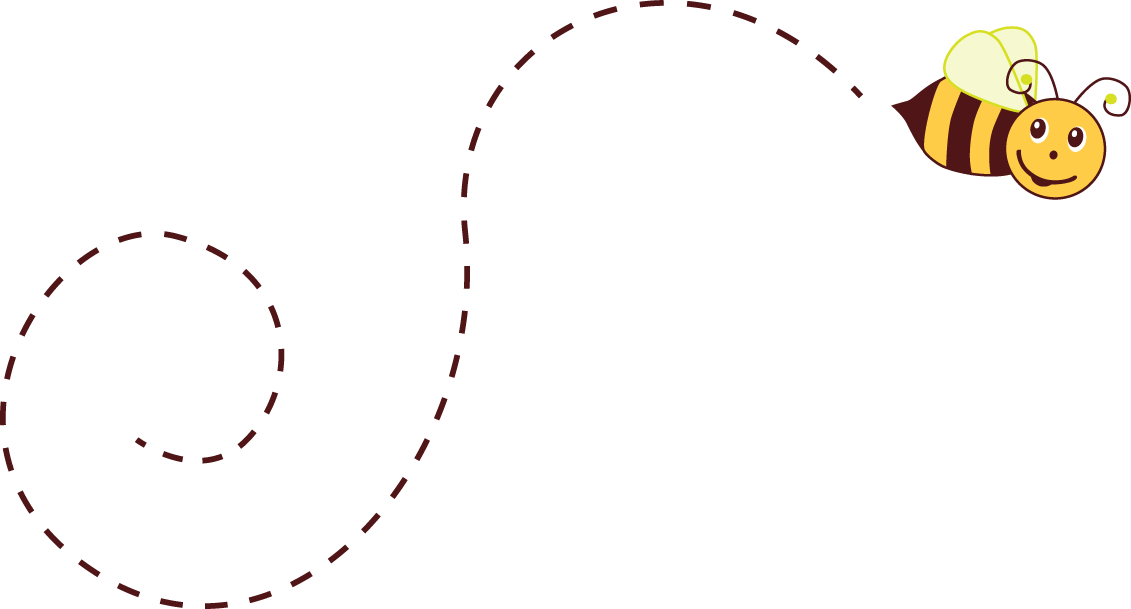 = 5 × 3 × 1
= 15
وحدة مكعبة
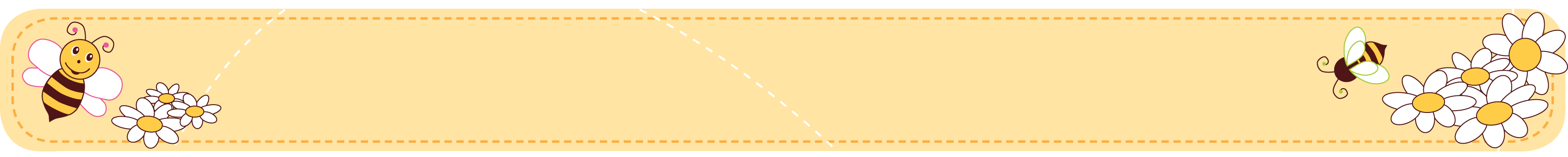 أوجدي حجم كل مما يلي:
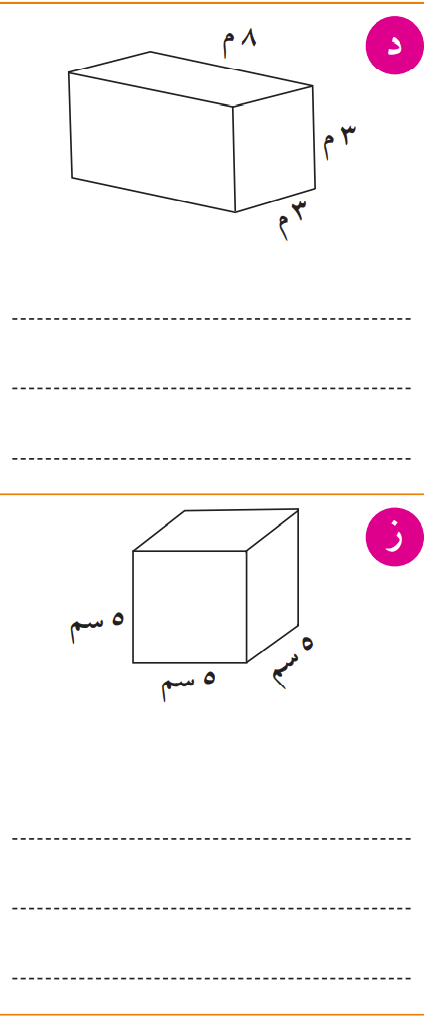 ح = ل × ض × ع
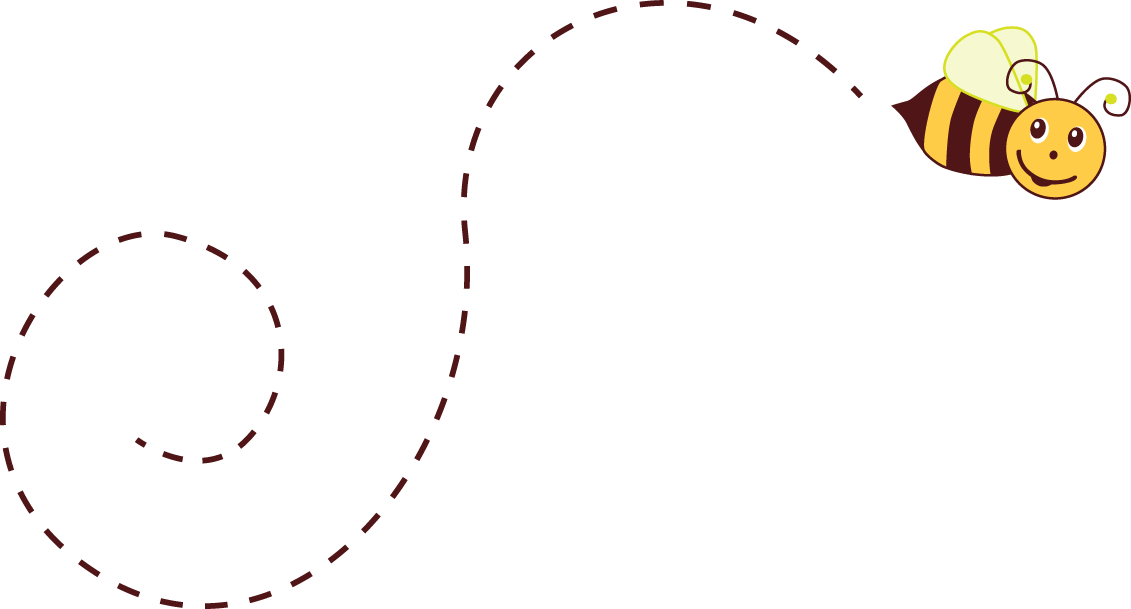 = 8 × 3 × 3
م3
= 72
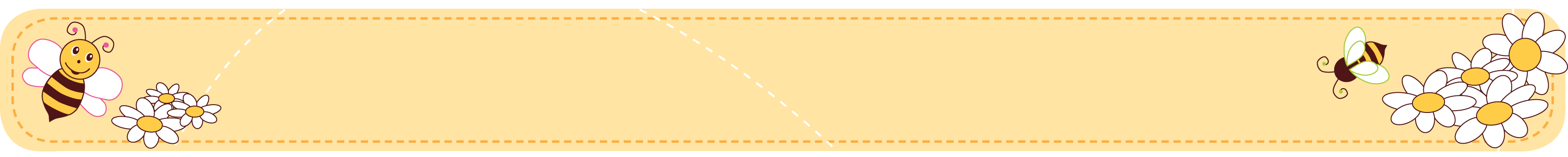 أوجدي حجم كل مما يلي:
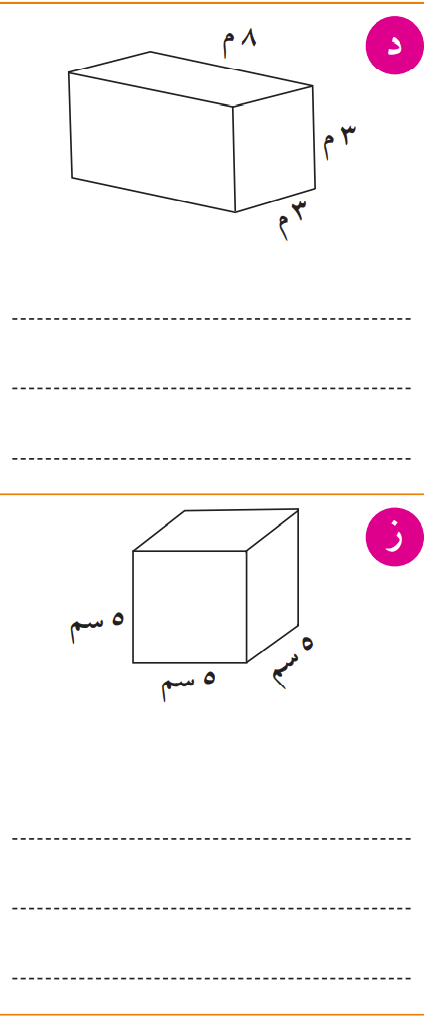 ح = ل × ض × ع
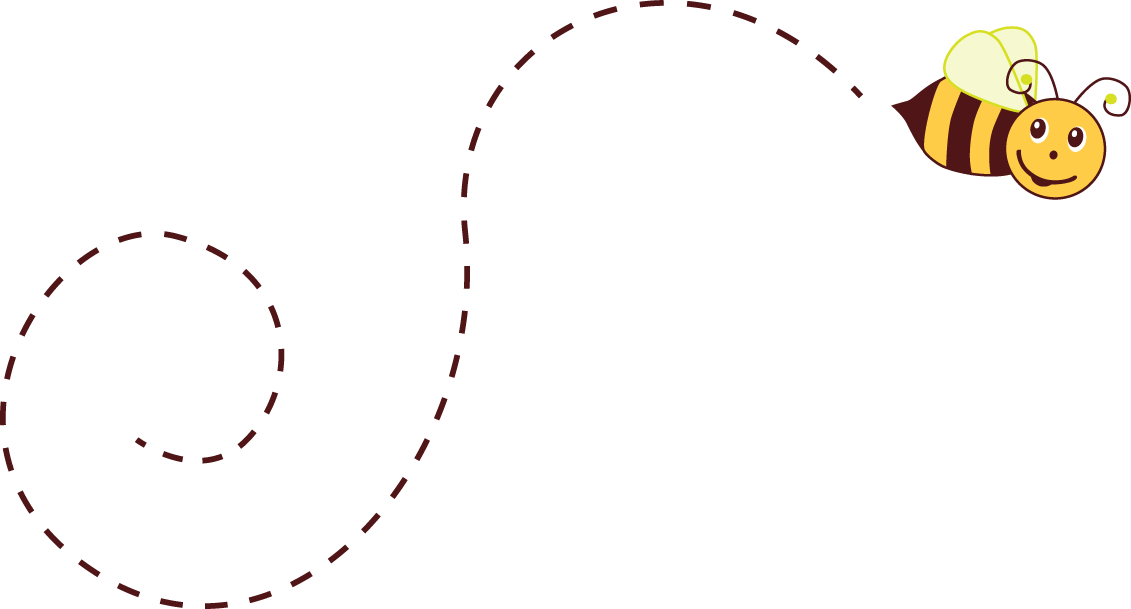 = 5 × 5 × 5
سم3
= 125
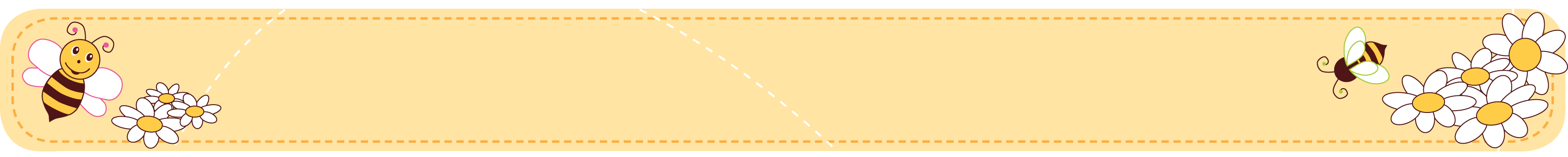 أوجدي حجم كل مما يلي:
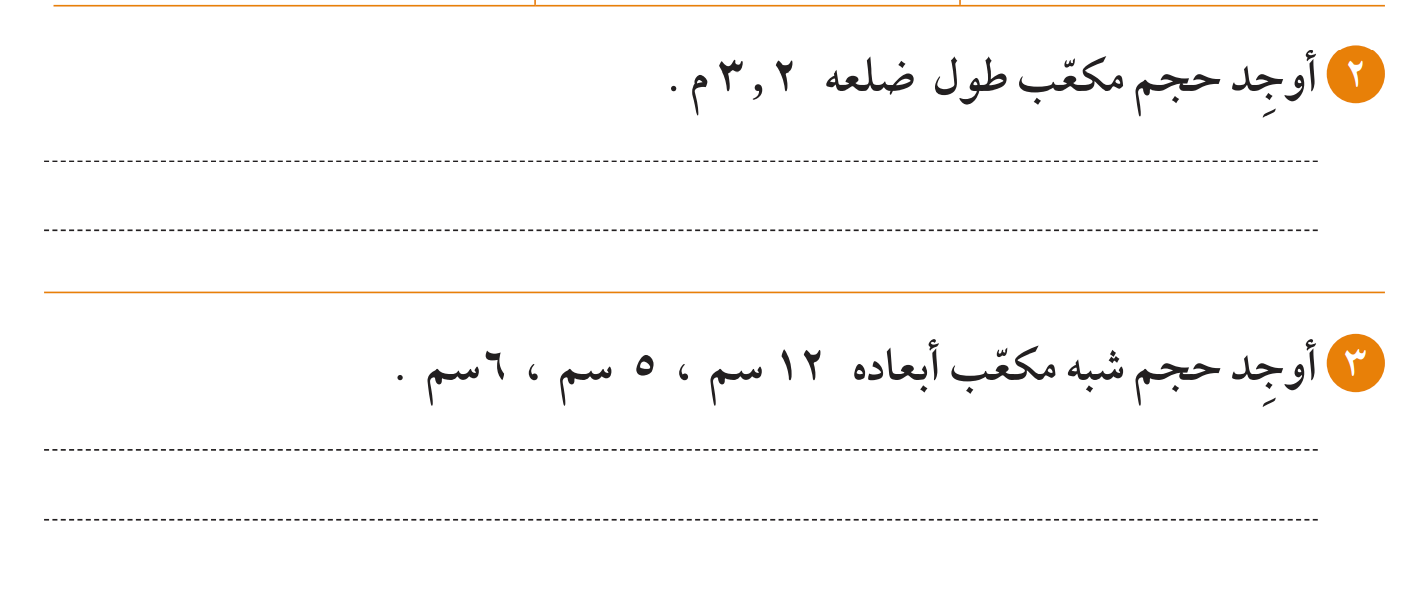 ح = ل × ض × ع
م3
= 32,768
= 3,2 × 3,2 × 3.2
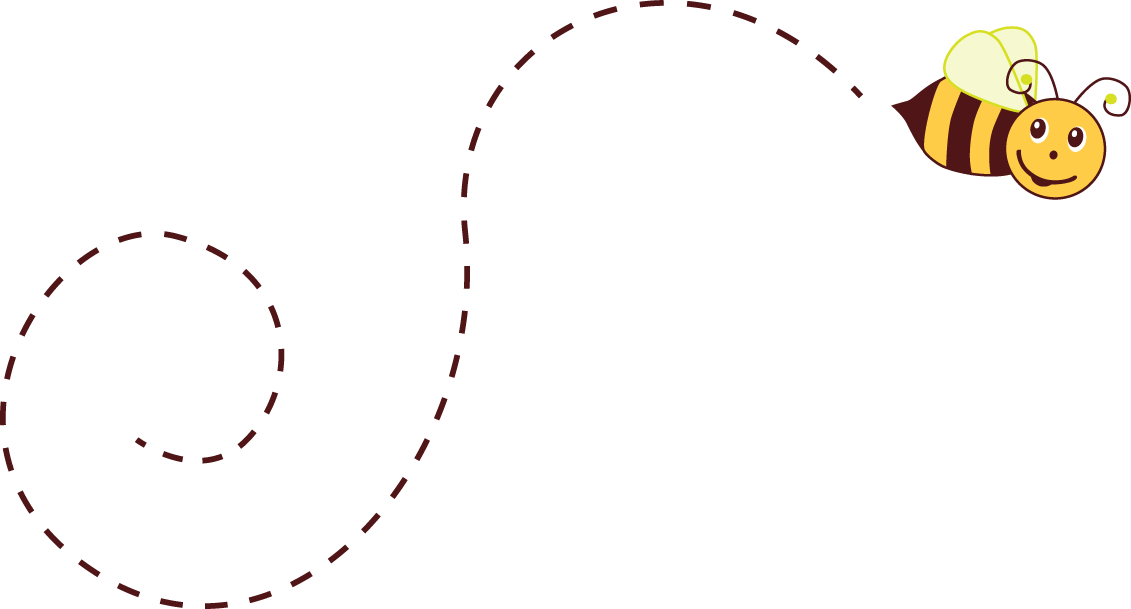 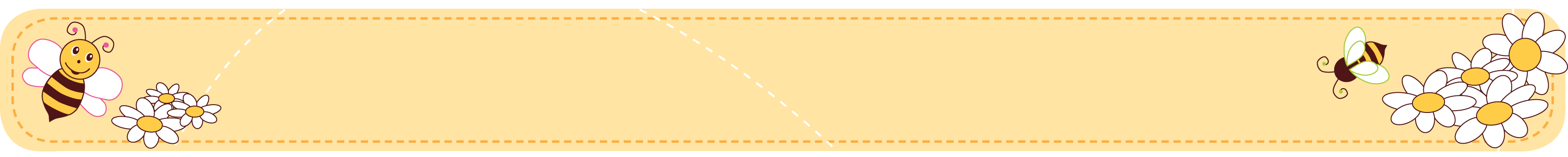 أوجدي حجم كل مما يلي:
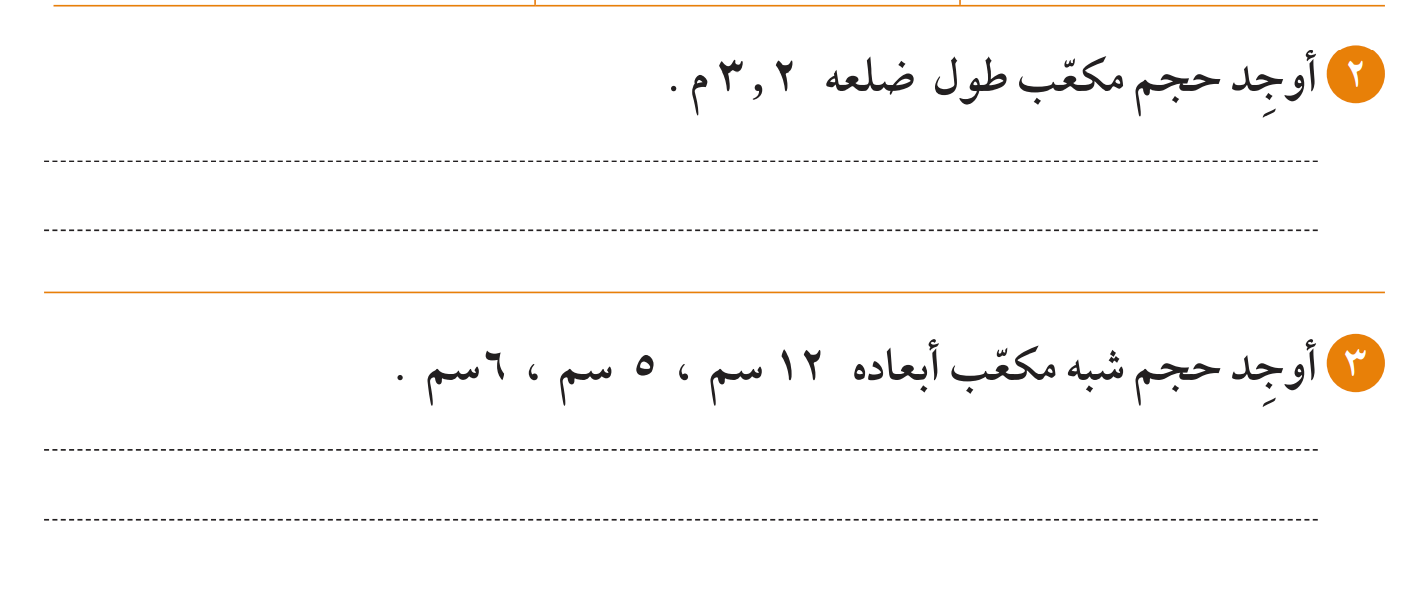 ح = ل × ض × ع
سم3
= 360
= 12 × 5 × 6
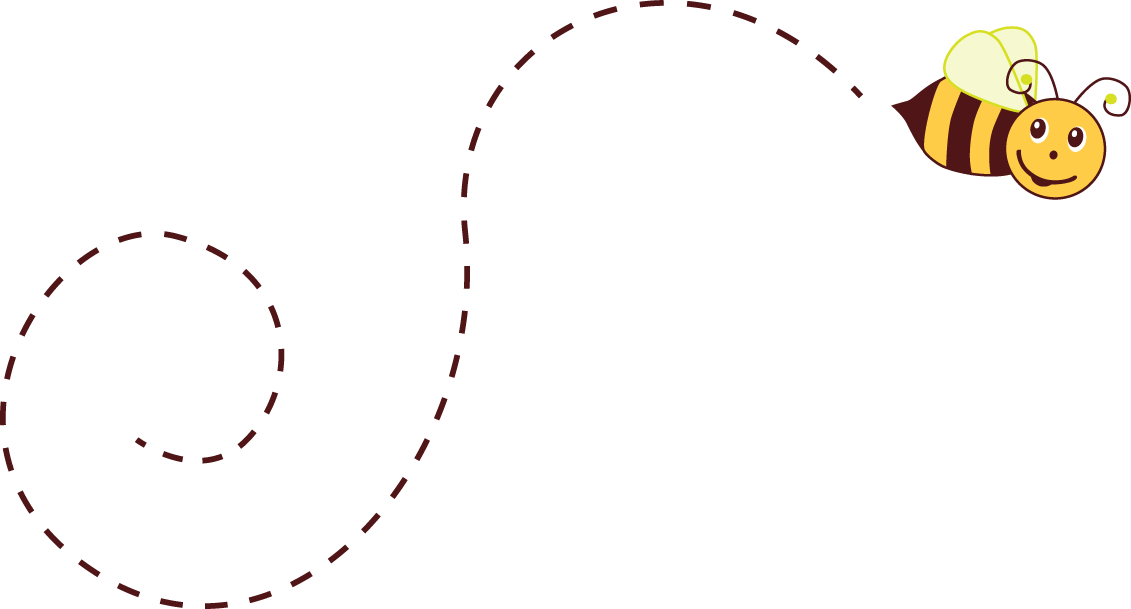 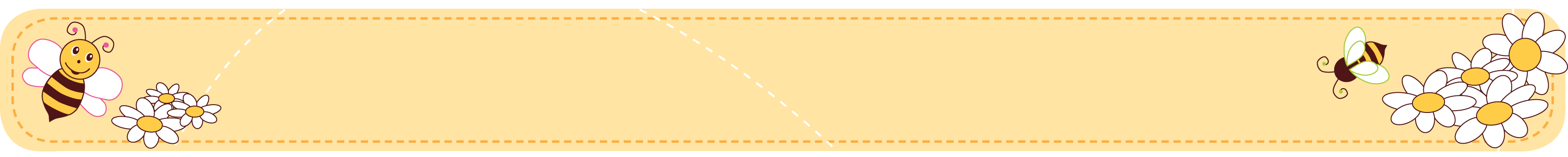 أوجدي حجم كل مما يلي:
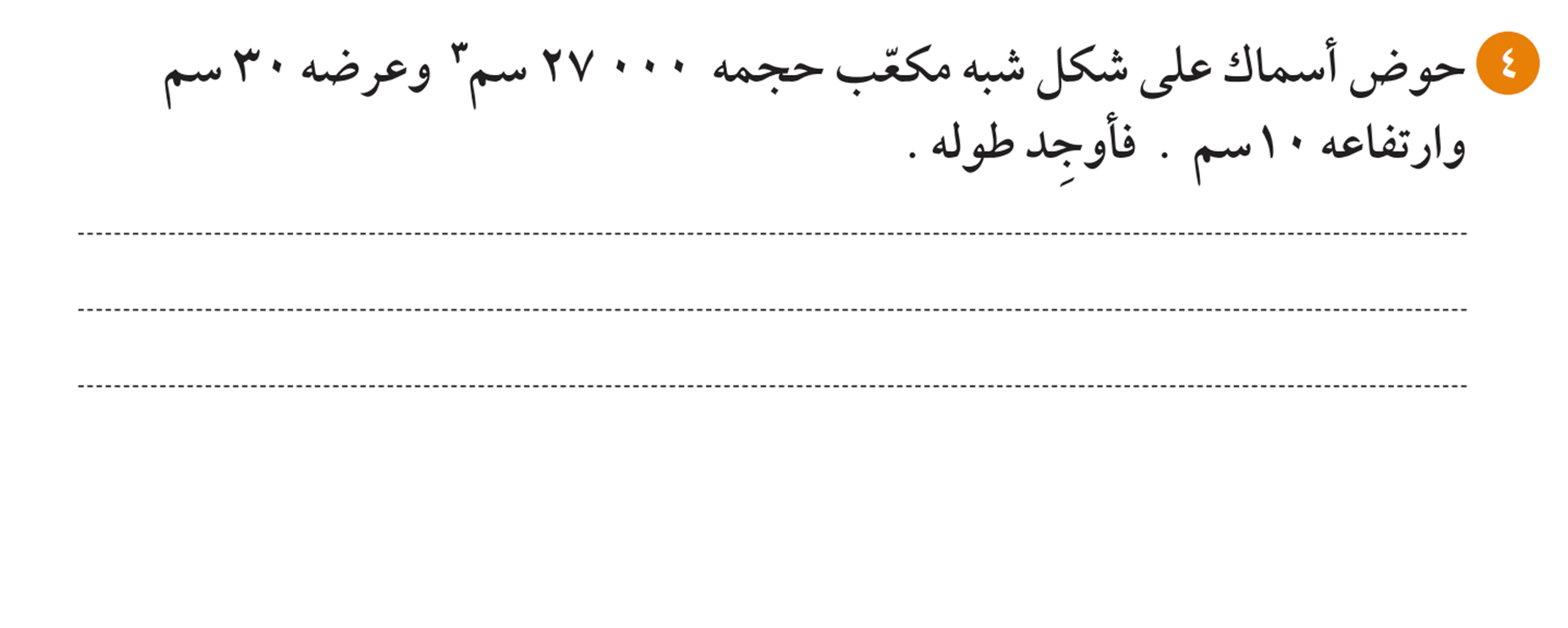 ح = ل × ض × ع
90 سم
ل =
27000 = ل × 30 × 10
27000 = ل × 300
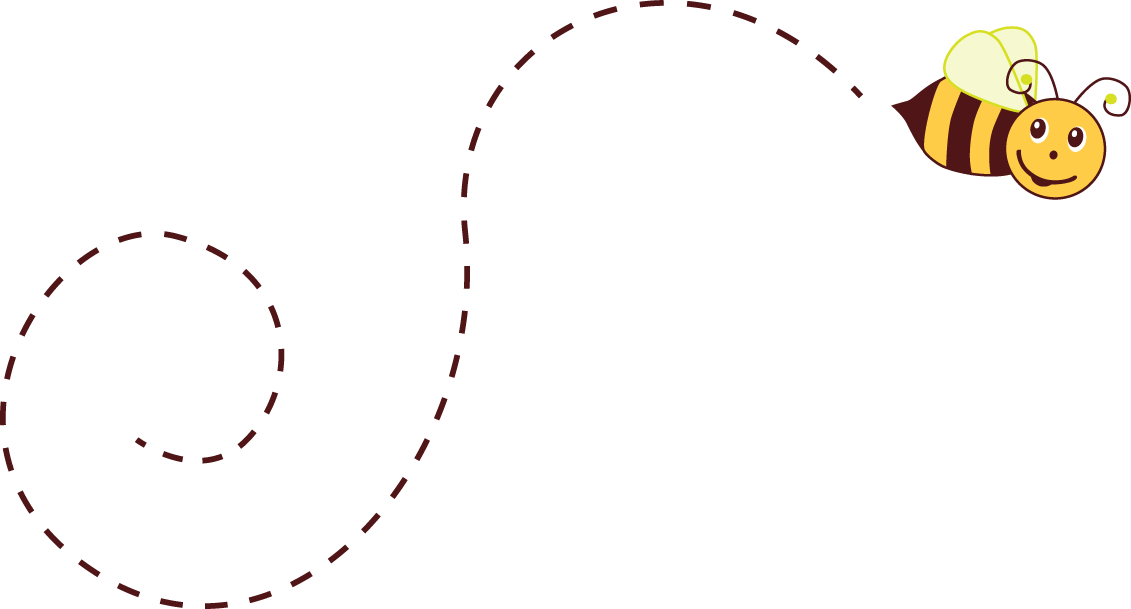 300
300
التقييم المختصر
اختاري الإجابة الصحيحة:
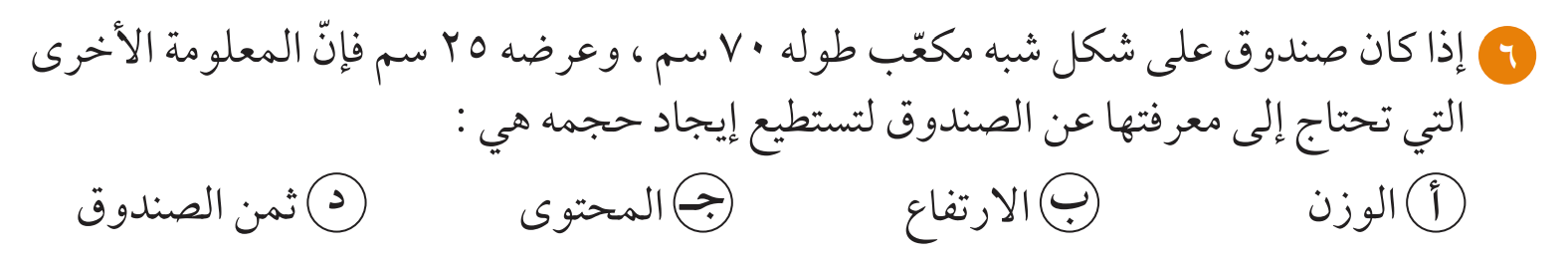 ماذا تعلمنا اليوم ؟